classe                                                              data
scuola
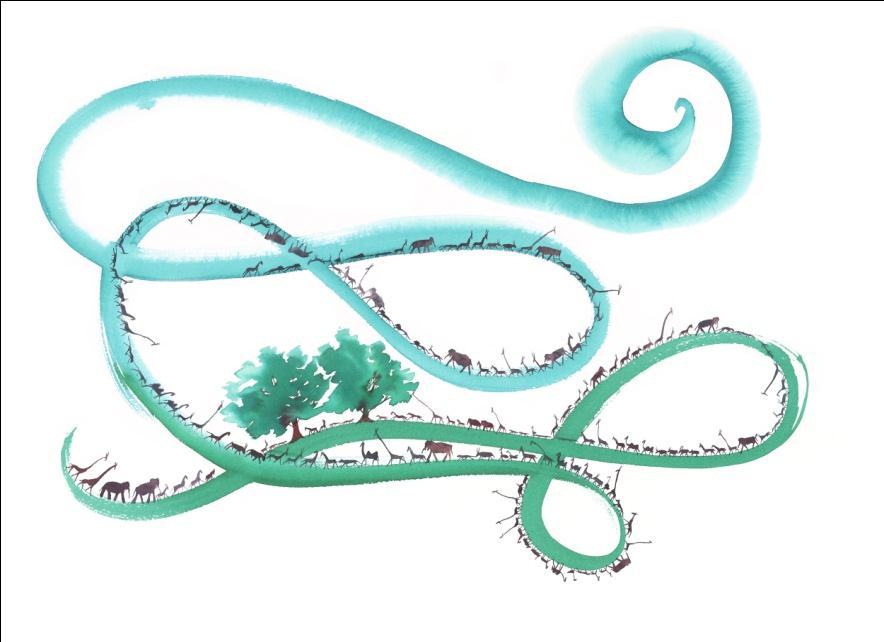 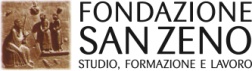 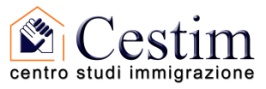 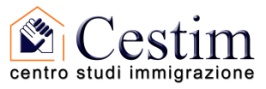 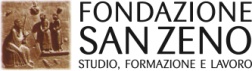 percorsi di intercultura
per la scuola superiore